RFS State Operations Briefing February 2025
RFS – Who we are
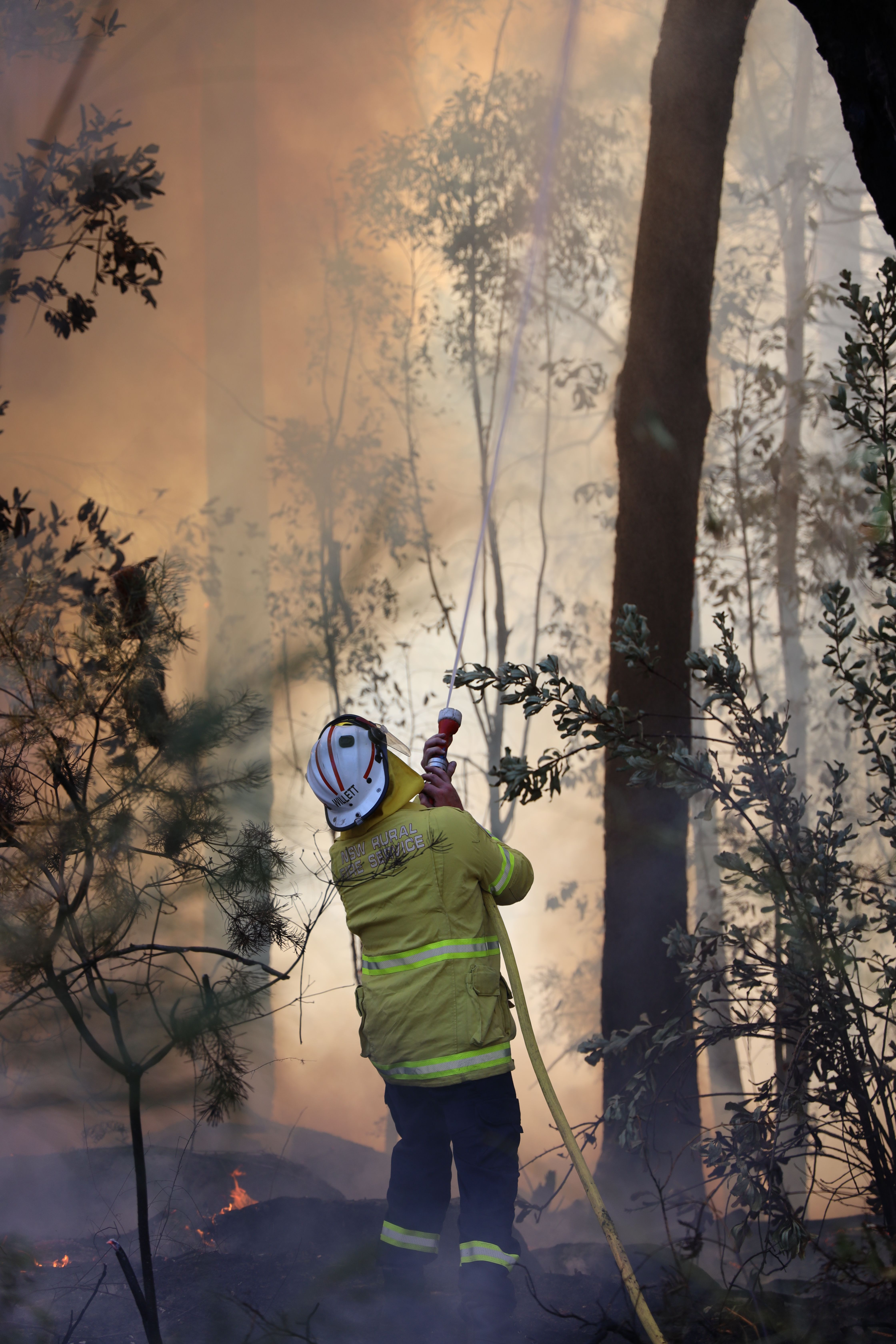 First Brigade formed in 1900 which were all managed by individual Local Governments however a central State agency created in 1997.

Responsible for all fires in rural fire districts, and the prevention, preparation and response to bush & grass fires across the State.

Now the world's largest volunteer firefighting organisation with over 71,000 members and 2,100 Brigades across the State.

Members also perform other functions such as road crash rescue, fire investigation, aviation operations and assist with other natural disasters such as storm & flood.
[Speaker Notes: More than 280,000 firefighter deployments (NSW)

Around 6,000 interstate personnel from every jurisdiction

Support from the United States, Canada and New Zealand including:

82 from US
84 from Canada
224 from NZ]
Emergency Management
The State Emergency and Rescue Management Act 1989 (SERM Act) establishes 4 phases  of emergency management:

PREVENTION  |  PREPARATION  |    RESPONSE  |  RECOVERY

Other legislation provides hazard specific powers (e.g. Rural Fires Act 1997) or (e.g. Public Health Act 2010)
Plans
Emergency Management Plan (EMPLAN)
Allocates responsibilities 
Identifies lead agencies for hazards and support functions 
Ensures a coordinated response to emergencies.
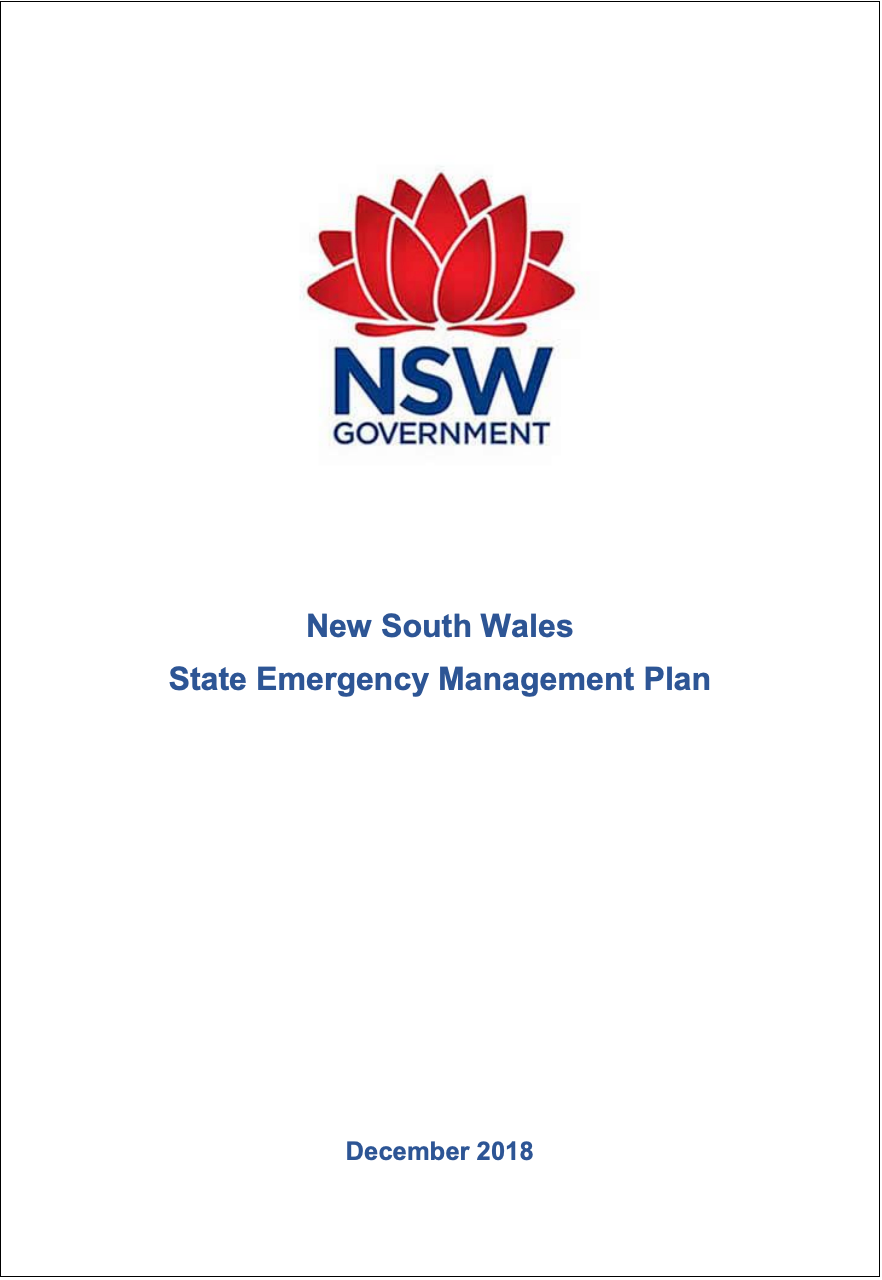 Sub and Supporting Plans
Sub plans deal with specific hazards – e.g. bush fire
Supporting plans deal with supporting functions 
Regional Plans
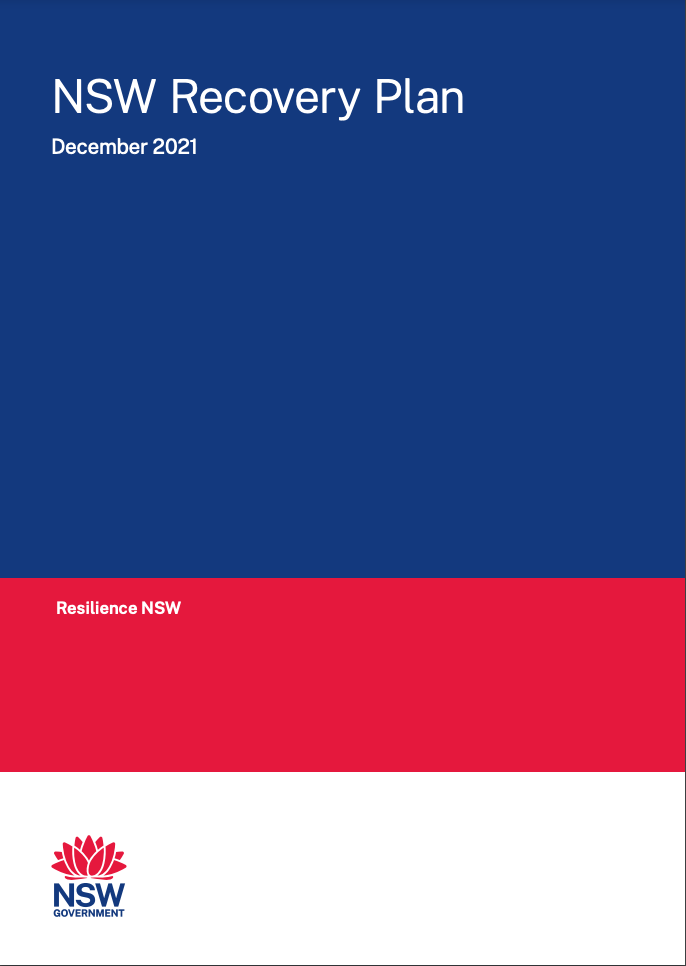 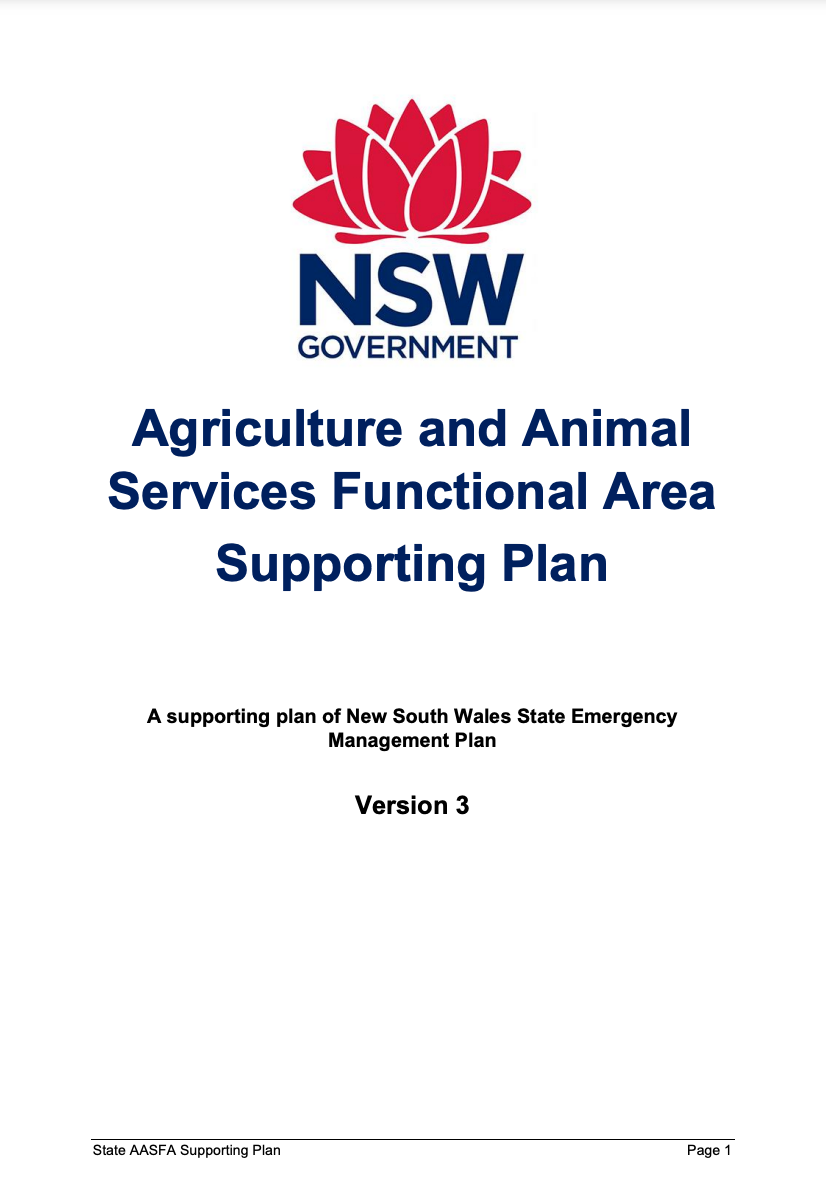 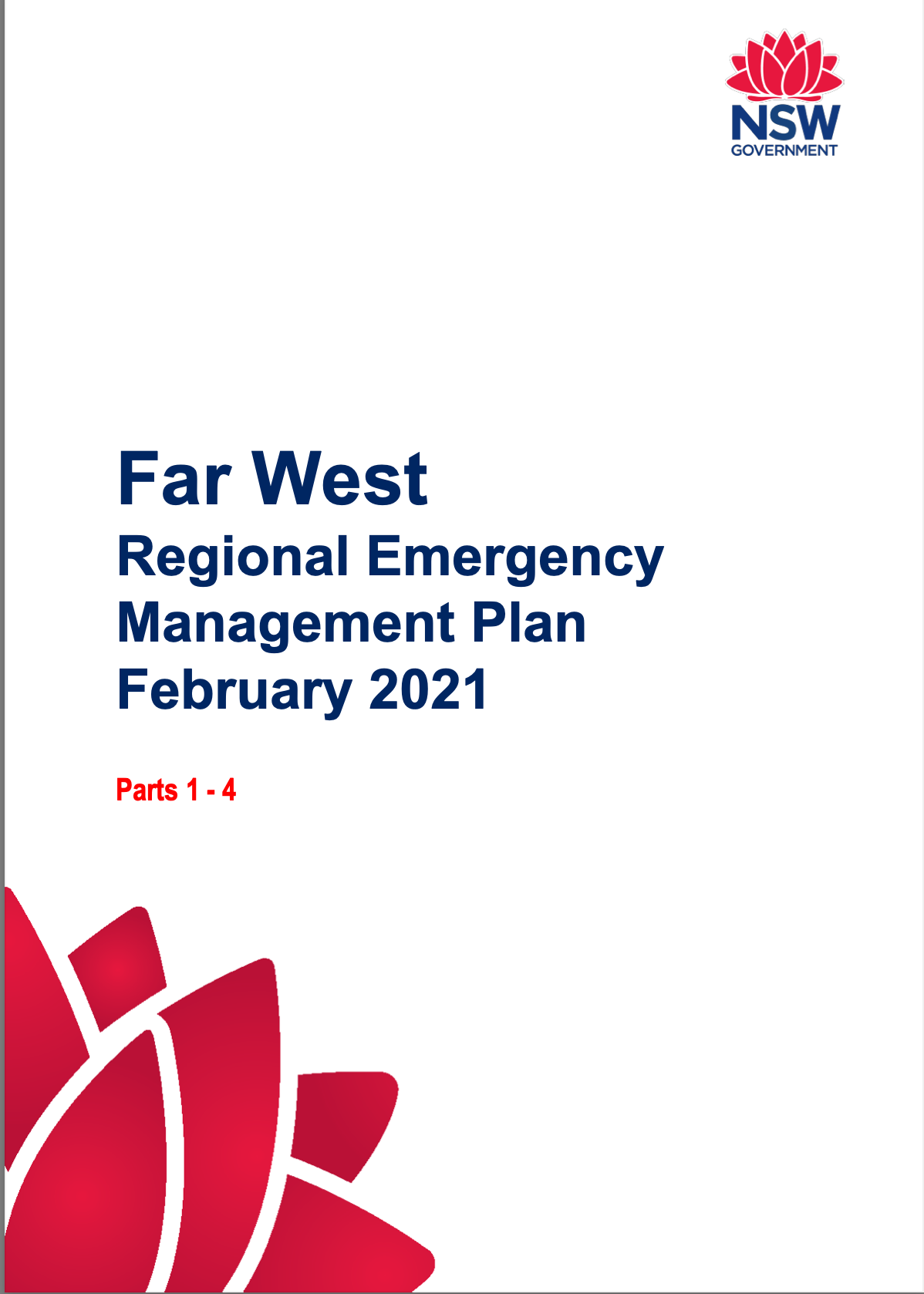 3
Emergency Management
4
Combat Agencies
SEOCON

Lead for:

Earthquake
Heatwave
Aviation emergencies
Any other unallocated emergency
5
Functional Areas
6
State Emergency Operations Centre
Co-located with the RFS State Operations Centre
Redundancy remains in place
Representation as requested including: 
Combat agencies / Functional Areas
Australian Defence Force, Bureau of Meteorology 
National Emergency Management Agency
Recovery-related agencies (NSW Reconstruction Authority, Regional NSW, Service NSW)
Supporting agencies including Department of Education, Multicultural NSW, Aboriginal Affairs NSW, and others
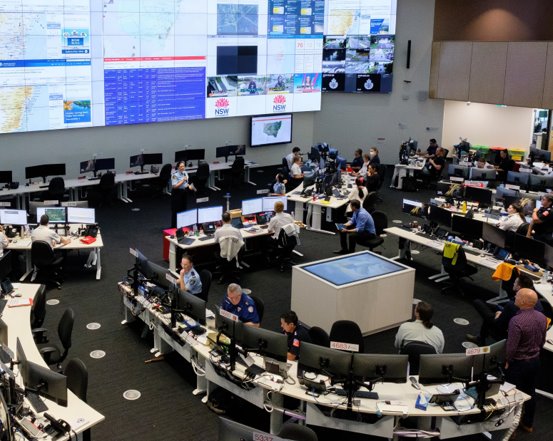 7
Agency Fire Fighting Capabilities
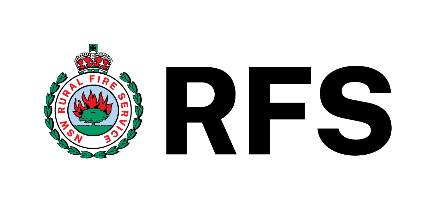 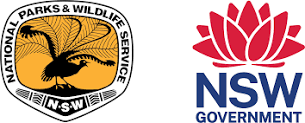 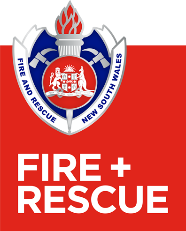 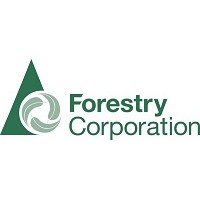 8
Public Information & Warnings
RFS is the lead agency for the issuing of public information and warnings relating to bush fires and bush fire threats.
RFS has responsibility for the provision of information and associated public messaging and warnings through channels including.
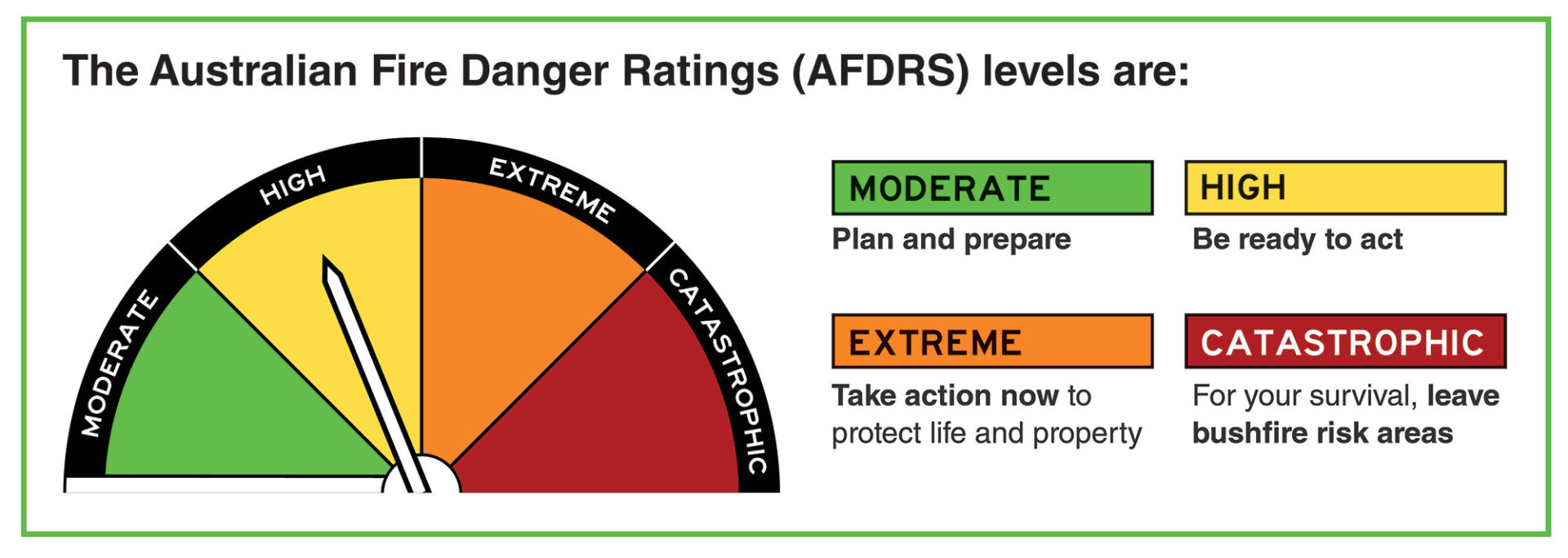 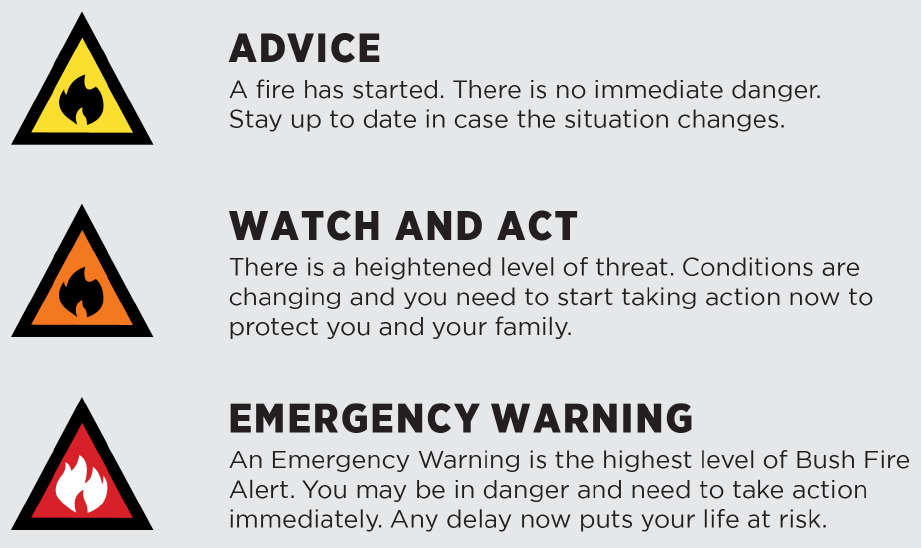 Athena Bush Fire Intelligence
The Athena Bush Fire Intelligence System uses Government and external sources to enhance situational awareness and decision making.
Athena leverages artificial intelligence, automation and cloud computing to provide the right information to the right people at the right time.  The system is recognised as a first and state of the art technology for fire agencies nationally and internationally.
Athena Phase 1 was launched in November 2022                                                                                                      which included three modules: Social Media                                                                                                    Intelligence, Risk Visualisation and                                                                                                               Predictive Modelling.  
Athena Phase 2 is currently in progress to                                                                                                             develop an additional three modules: Dynamic                                                                                           Coverage, Aviation Safety and Risk Response                                                                                     Engine.
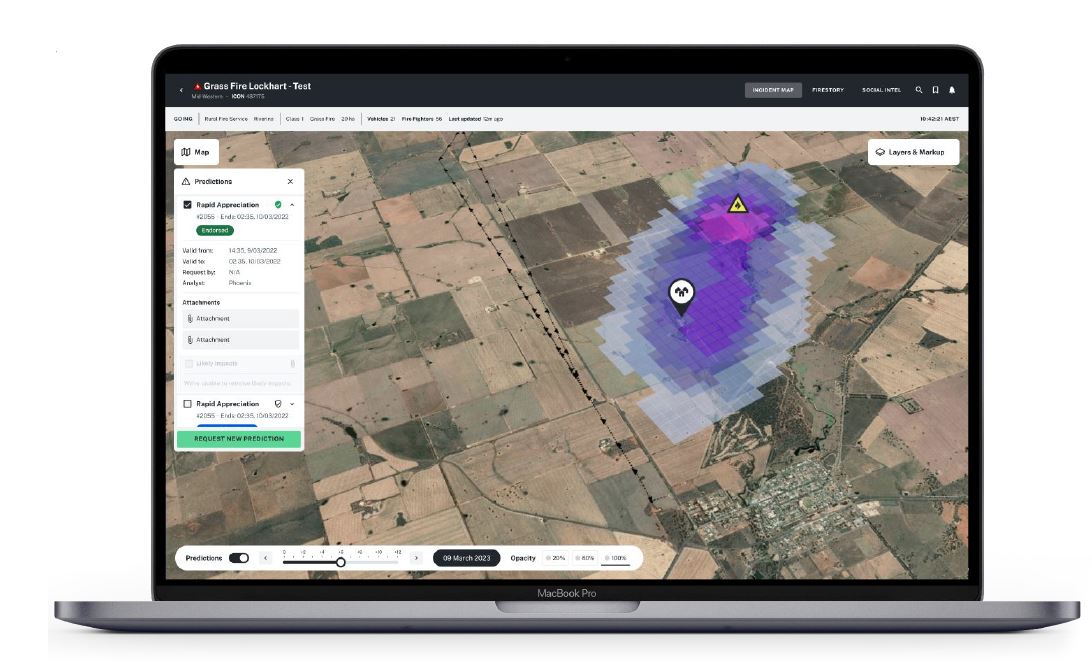 Aviation
RFS owns 11 aircraft including the recently purchased CH-47 Chinook helicopter which has already been deployed operationally across NSW.
NSW engages exclusive contract aircraft and can access Call When Needed aircraft throughout the Bush Fire Danger Period.
Issues continue to be experienced with contract aircraft availability due to the extended North America, Europe and Asian fire seasons.
The RFS and NSW State Emergency Service (SES) now jointly manages the State Air Desk (SAD) following recommendations contained within the State Flood Inquiry report.
The SAD supports various Government agencies including Corrective Services, Department of Primary Industries, NSW Telco Authority and Surf Lifesaving NSW.
RFS has implemented various aviation safety initiatives following the Large Air Tanker crash during the 2019/20 season.
11
RFS Owned Aircraft
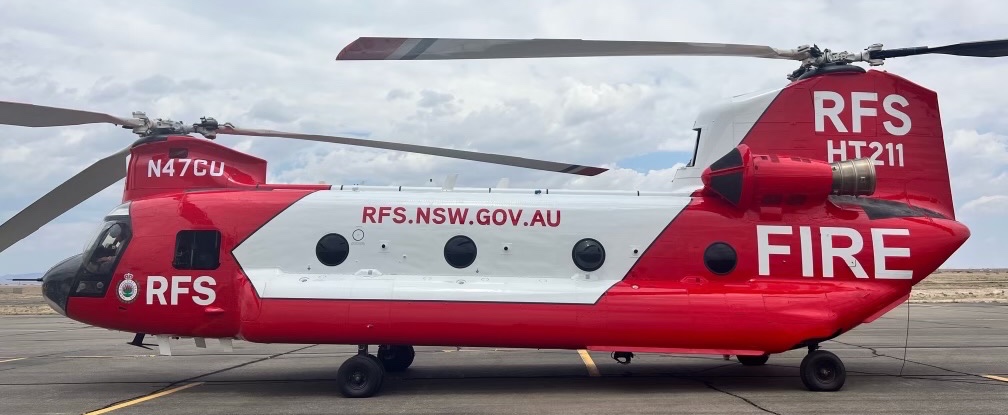 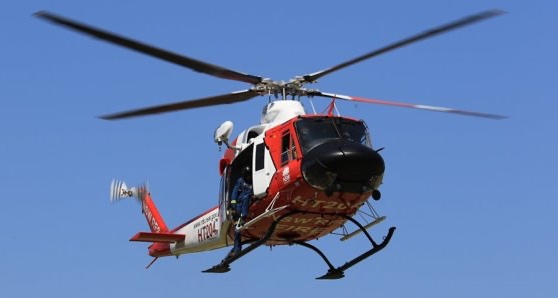 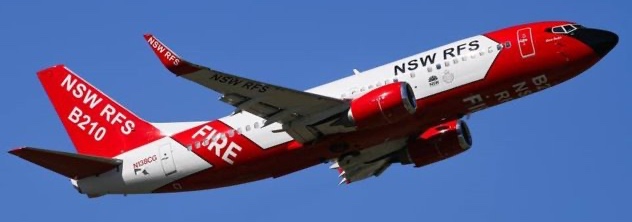 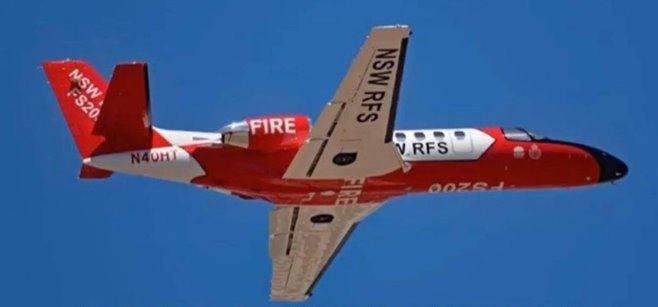 12
2019/20 Season at a Glance
More than 160 days of continuous major operations in State Operations Centre
Over 11,000 bush and grass fires
5.5 million hectares burnt – approximately 7% of the State
Three State of Emergency declarations
More than 40 Section 44 declarations (Bush Fire Emergencies)
59 days of Total Fire Ban (including 11 days of statewide bans)
More than 2,400 homes destroyed
Sadly 26 lives lost
Nearly 15,000 homes saved in the direct area of fire impact
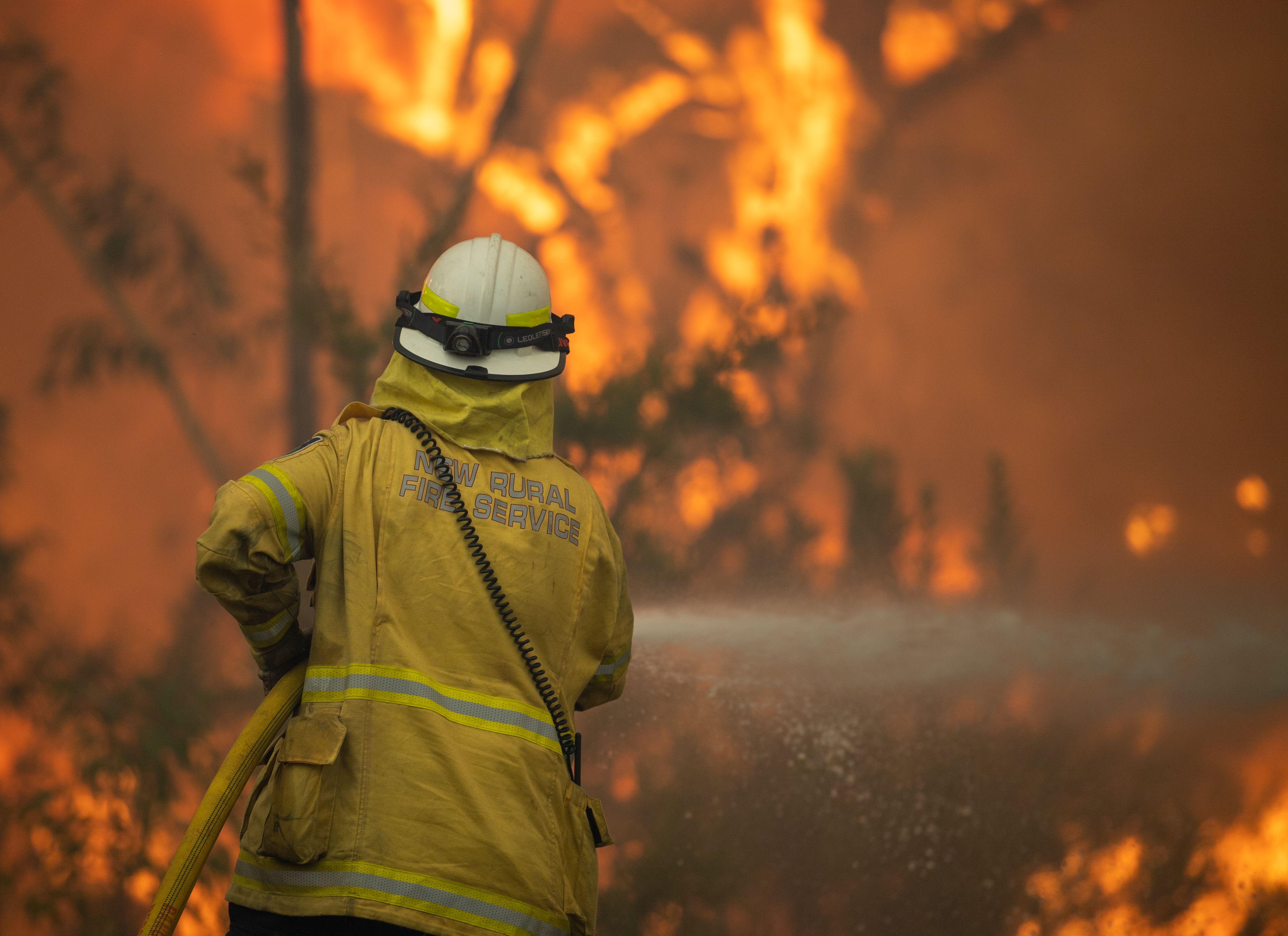 2019/20 Season at a Glance
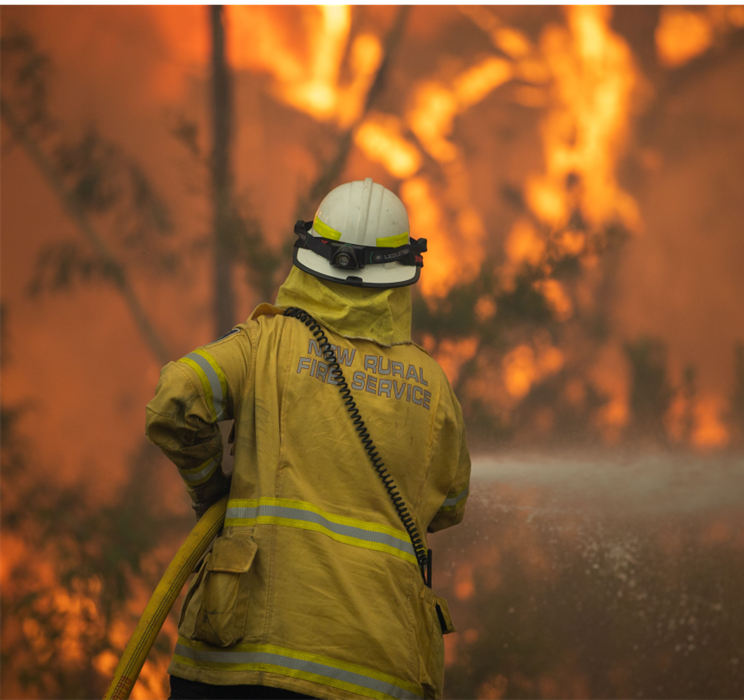 [Speaker Notes: The 2019-20 Bush Fire Season at a Glance

This short clip shows the daily fire progression from 3rd July 2019 to 14th March 2020.  

The orange is the active fire: The grey is the burnt area remaining

More than 160 days of continuous major operations in SOC, 
more than 200 consecutive days of Section 44​ activity
Over 11,000 bush and grass fires
5.5 million hectares burnt – approximately 7% of NSW
Three State of Emergency declarations
More than 40 Section 44 declarations
59 days of total fire ban
11 days of statewide total fire ban
More than 2,400 homes destroyed
Nearly 15,000 homes saved in the direct area of fire impact]
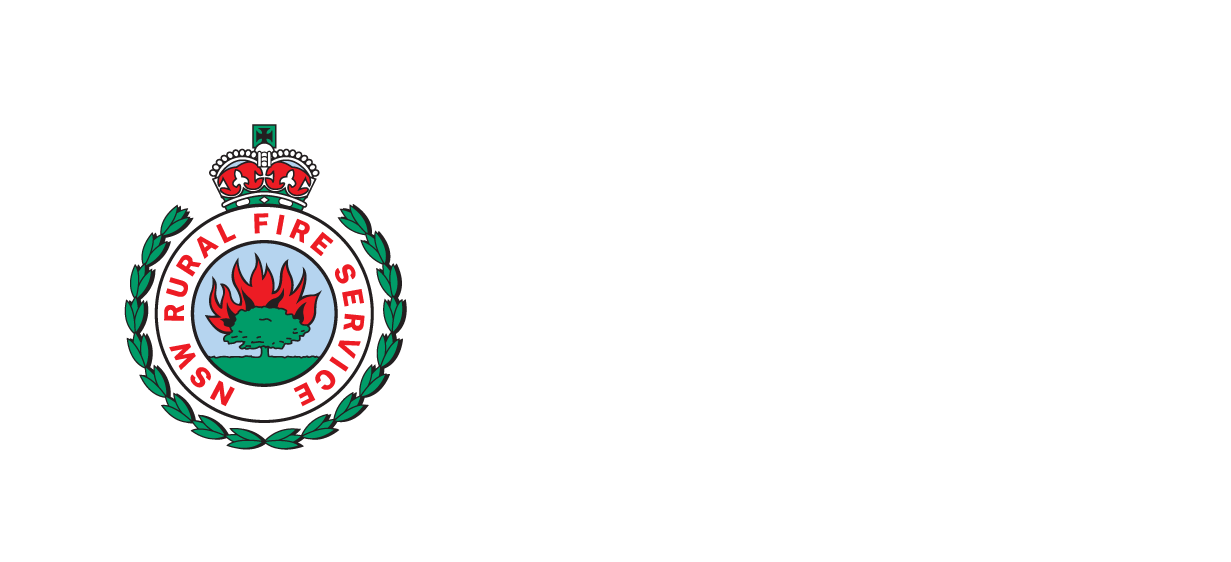 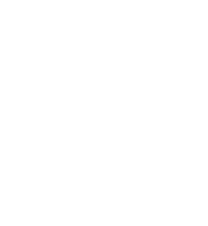 Thank you
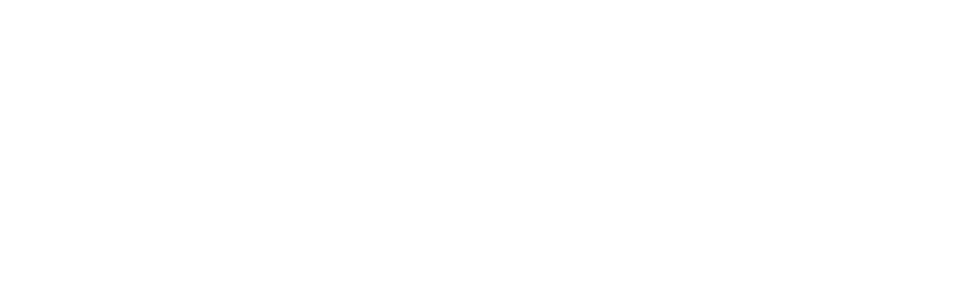